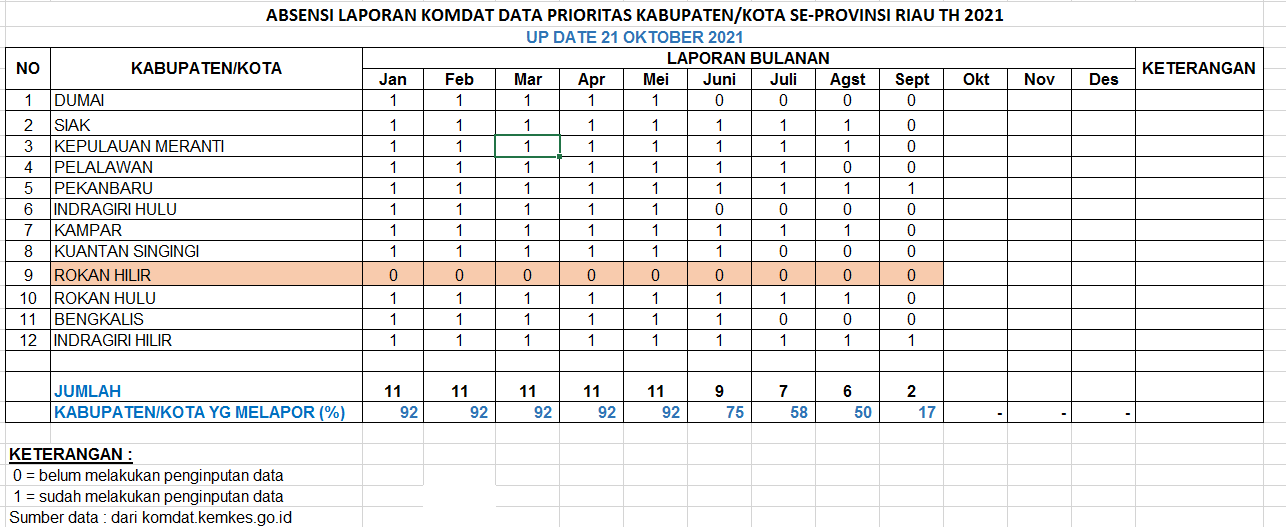 1
2. DATA DASAR TH 2020
2
REKAP ABSENSI   PROFIL  KABUPATEN/KOTA TH.2020 ok
ABSENSI LAPORAN SPM KABUPATEN/KOTA TW 1-3 TH 2021
UP DATE 14 OKTOBER 2021
Sumber : Aplikasi Komdat.kemkes.go.id:8080
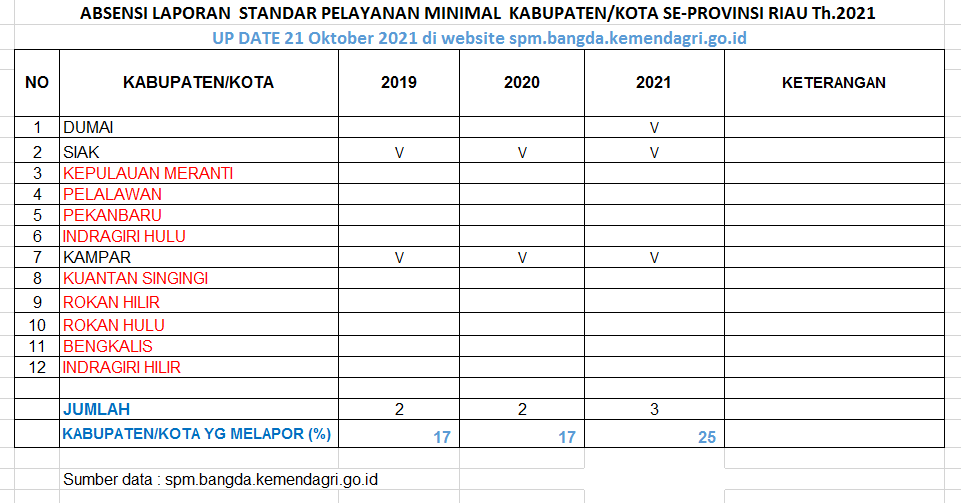 5